نقد                  الأناجيل
د. ريك جريفيث • مؤسسة الدراسات اللاهوتية الأردنية • BibleStudyDownloads.org
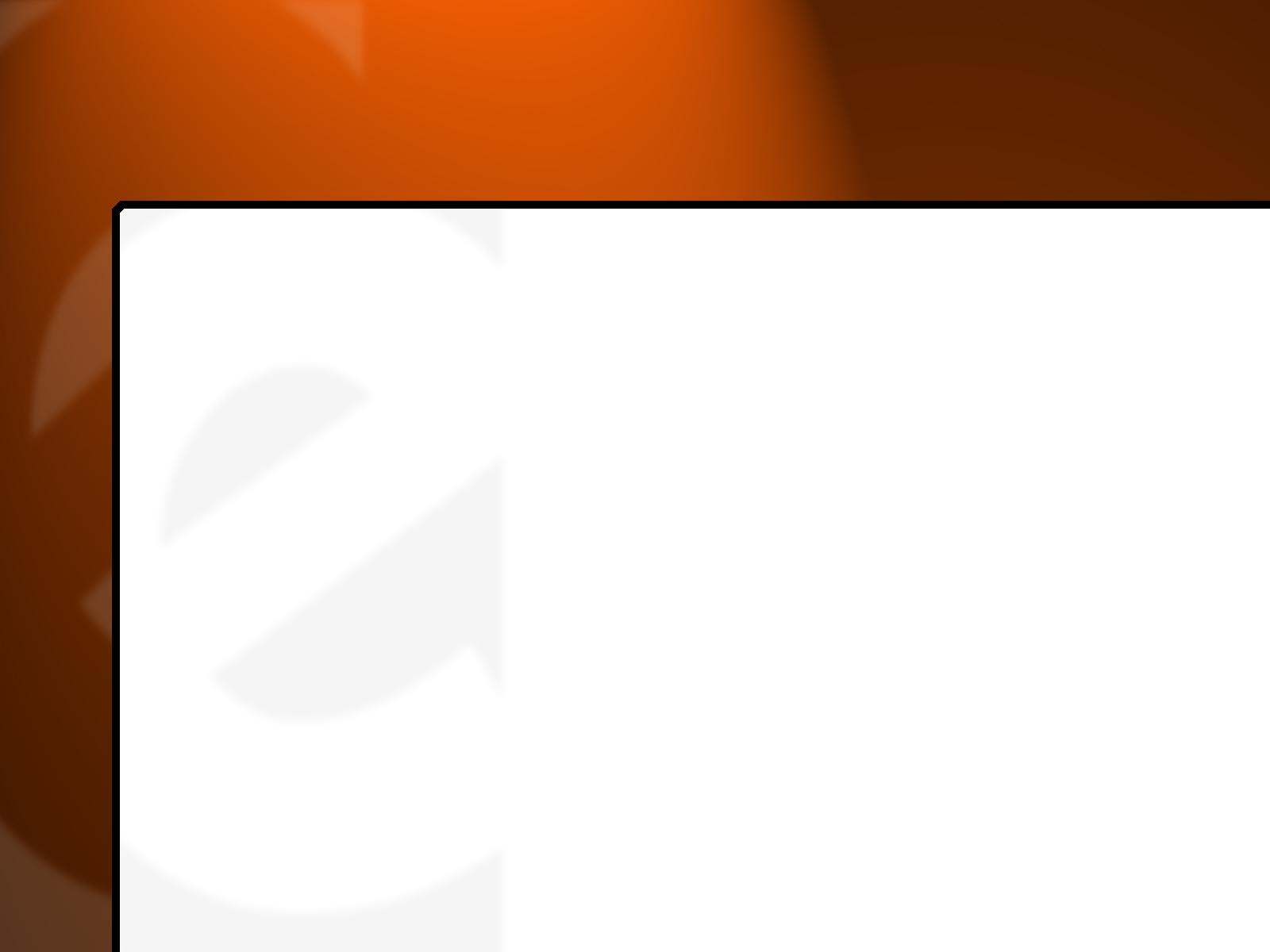 21
أنواع النقد
1. التاريخي
المصدر (المكتوب)
الشكل (الشفوي)
التنقيح (التحريري)
2. الأدبي (الأسلوبي)
21
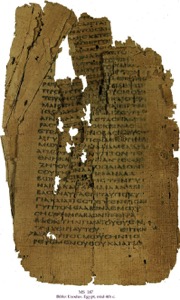 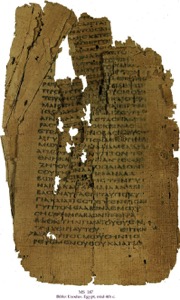 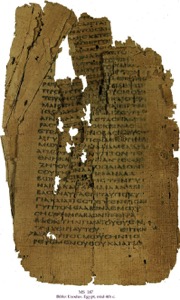 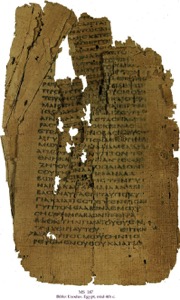 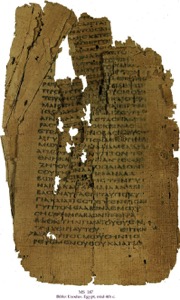 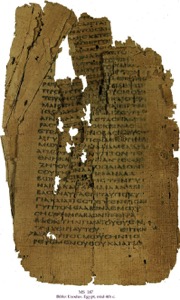 متى
مرقس
لوقا
مرقس
متى
لوقا
نقد المصدر: الأولوية
المتي
المرقسي
21
نقد النوع: العدد
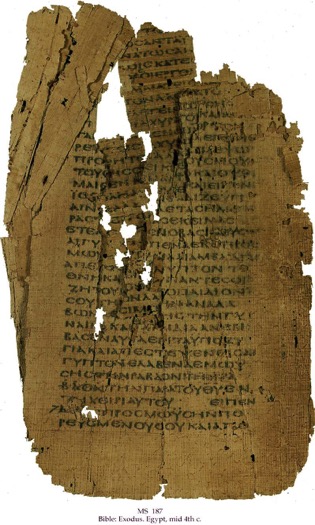 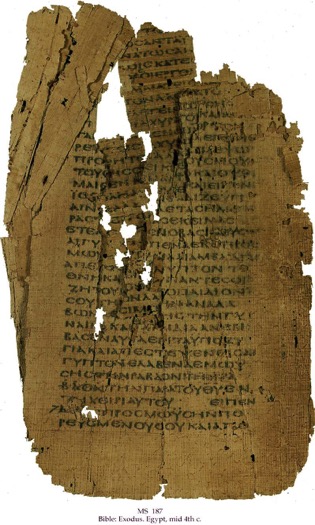 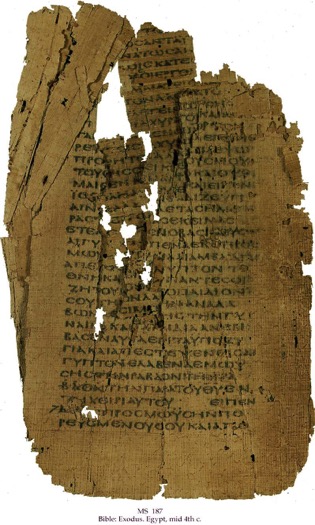 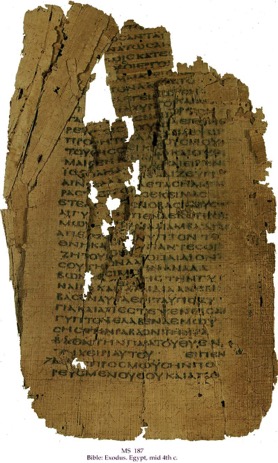 مصدرين
أربعة مصادر
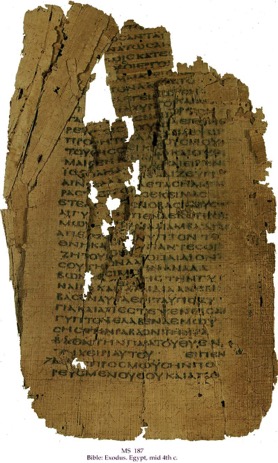 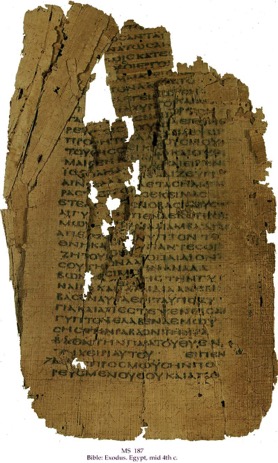 21
نقد النوع
دراسة للتقاليد الشفهية التي من المفترض 
   أنها شكلت قصصاً مختلفة عن المسيح
21
النقد التحريري
وضع القطع                       معاً
21
نقد النوع الأدبي
البحث عن            يسوع التاريخي
21
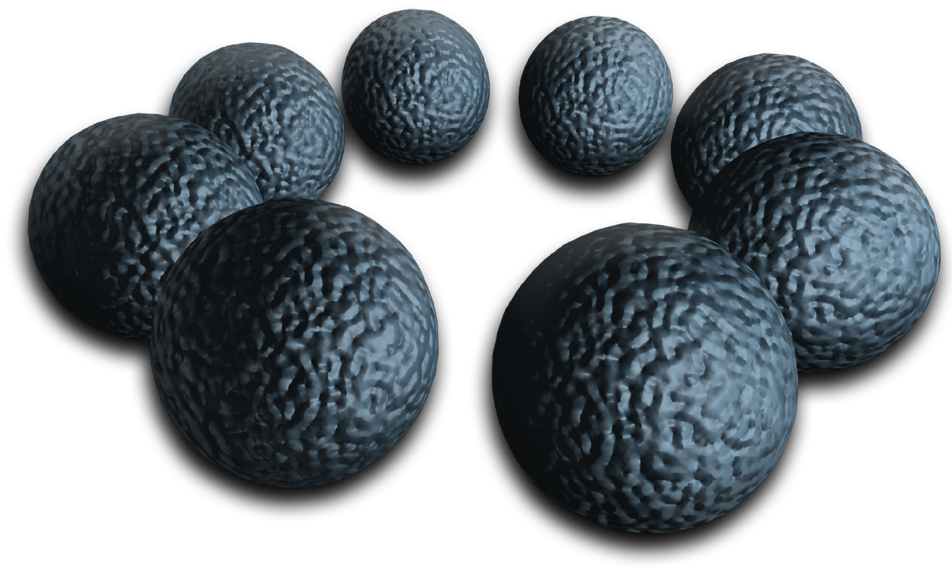 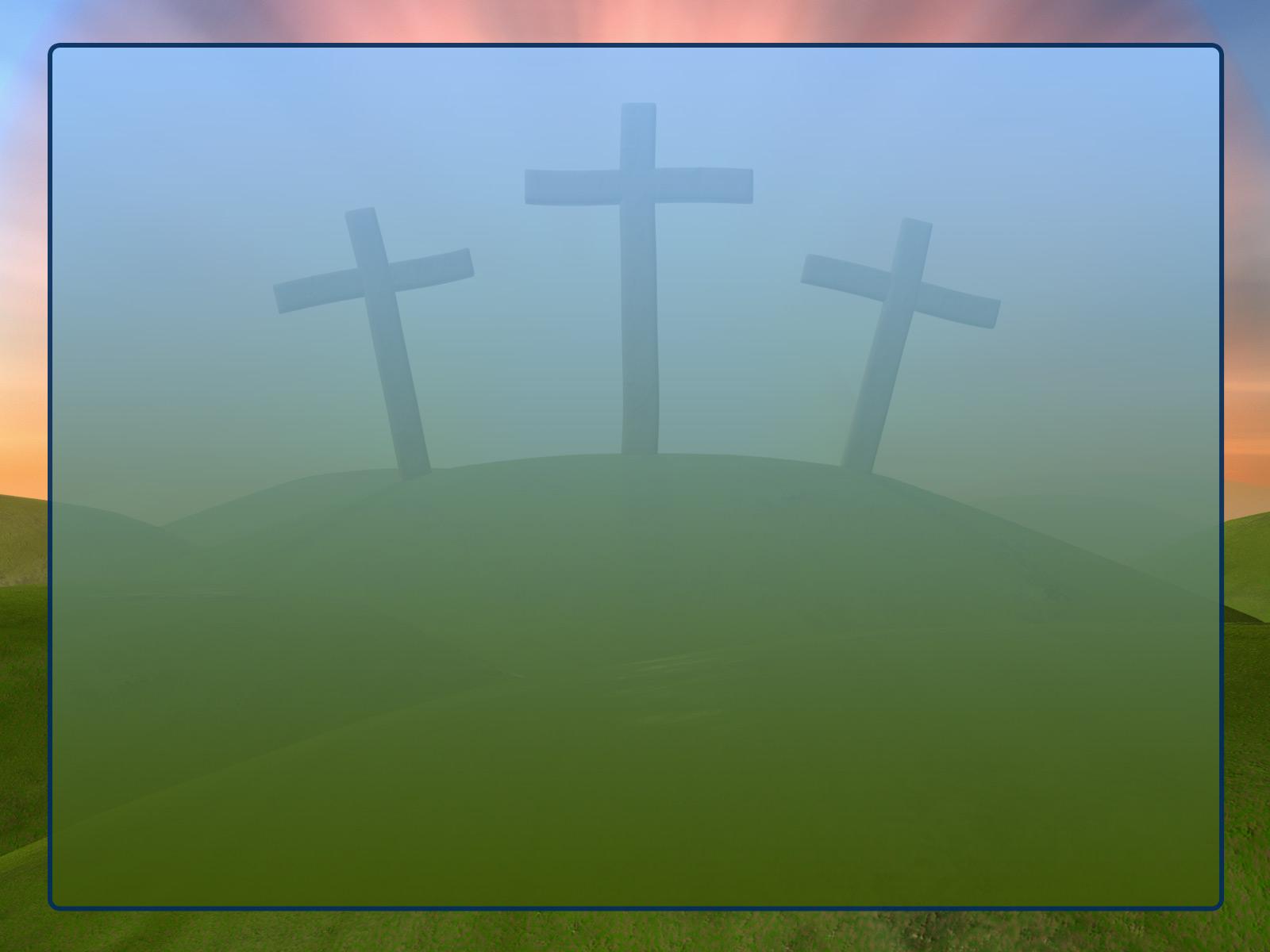 21
ندوة يسوع
قطع وتجزئة العهد الجديد
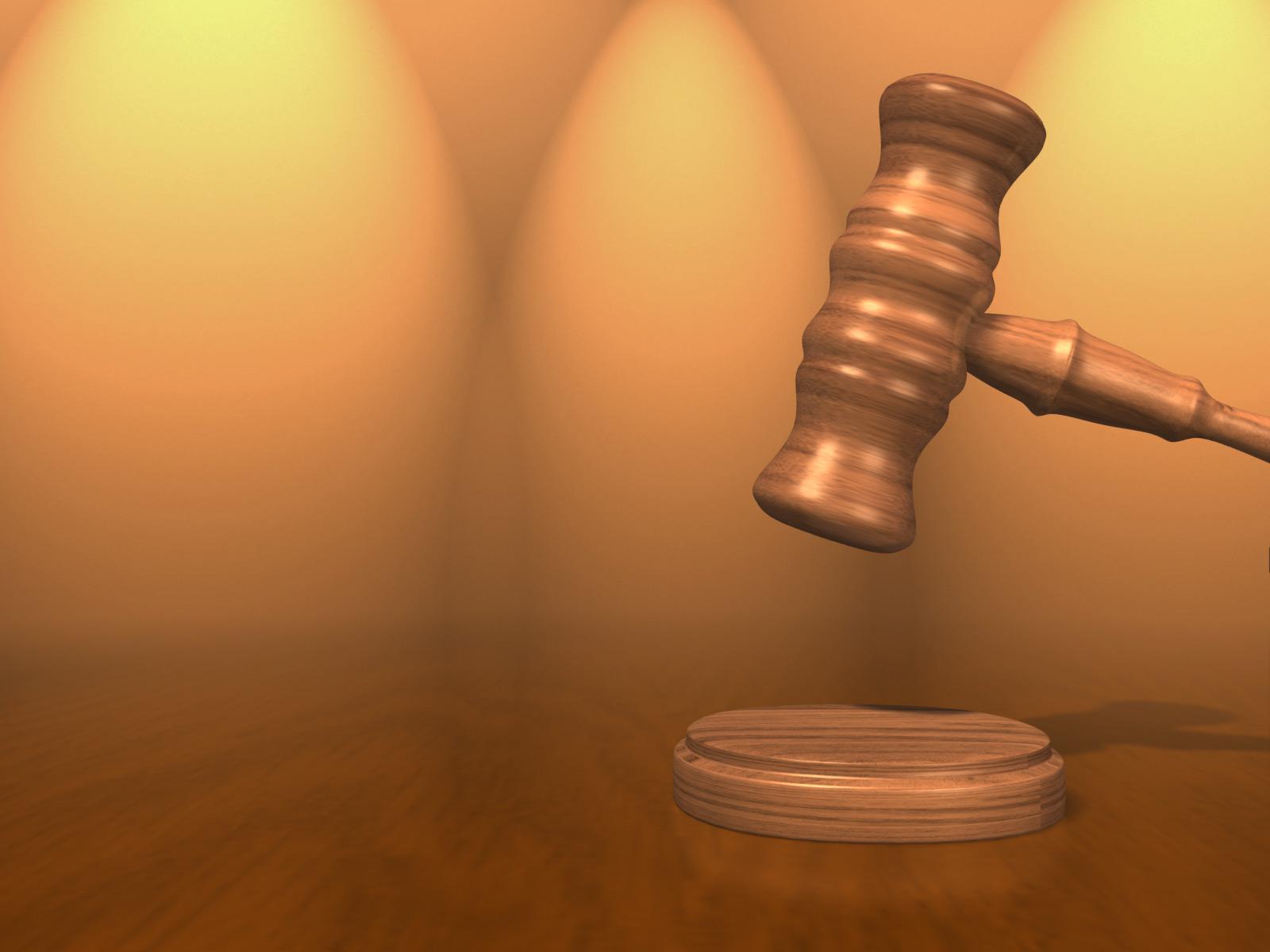 الحكم على النقد
كل القمحتخلص من القشر
Black
أحصل على هذا العرض التقديمي مجاناً
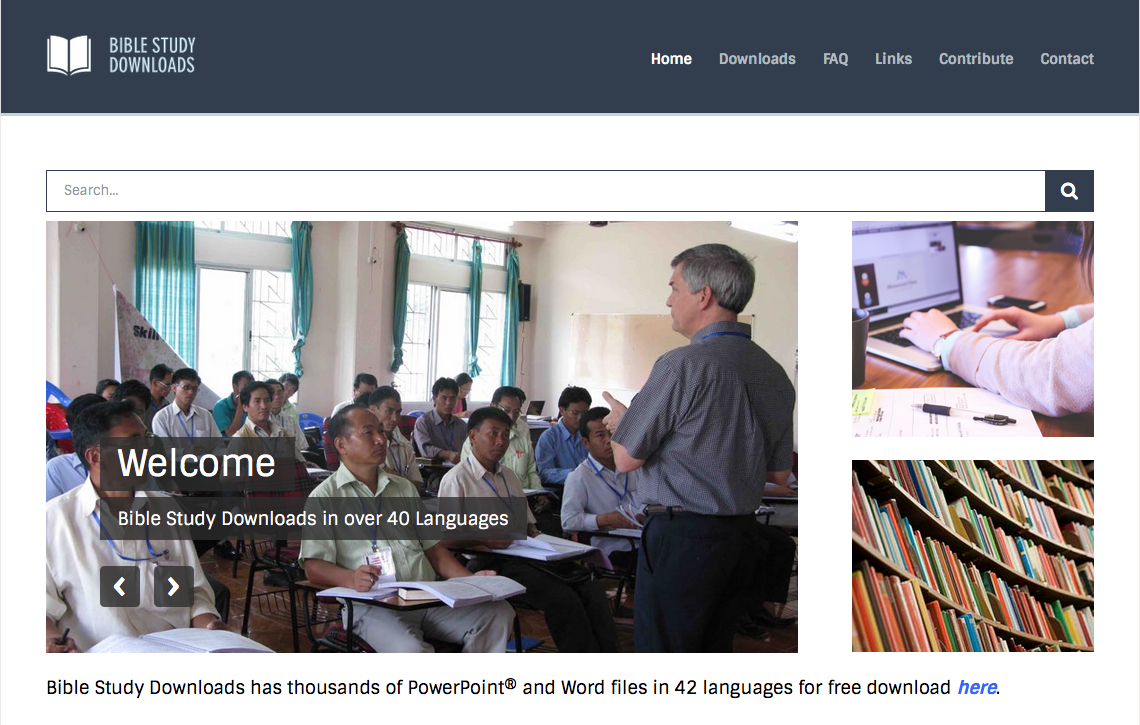 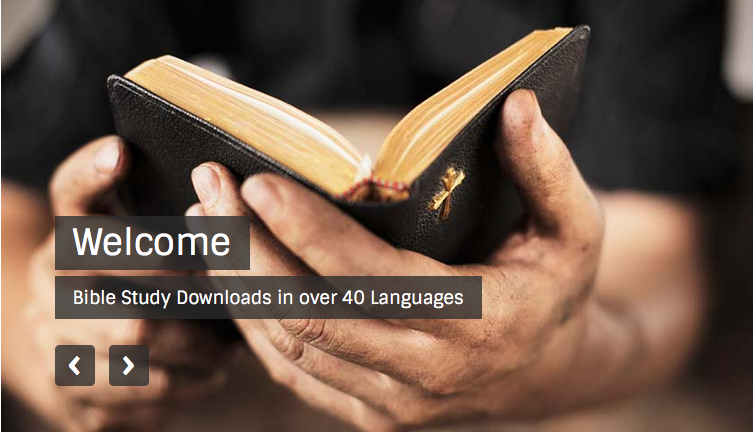 الرابط للعرض التقديميِّ "دراساتٌ نقديَّةٌ في العهد الجديد" متاحٌ على الموقع الإلكترونيّ: BibleStudyDownloads.org
[Speaker Notes: NC NT Criticism (nc) Arabic
_____________
Common-32]